Impact of using detailed-level marine emissions on Canadian Air Quality
Environment and Climate Change Canada (ECCC)
Air Quality Policy-Issue Response Section (REQA)
Rabab Mashayekhi
Mourad Sassi
Calin Zaganescu
Radenko Pavlovic

Integrated Transportation Policy Section 
Navin Sundar
10/22/2019
Motivations
13% of total NOX emissions in Canada are from Commercial Marine Vessels. 

Improve SMOKE inputs for Canadian marine emissions:
Emissions inventory files
Spatial and temporal allocations files

Evaluate the impact of point sources marine emissions on air quality.
2
Canada’s Marine Emissions Inventory Tool(MEIT 2015)
Developed by Transportation section of ECCC.
Bottom-up, activity-based inventory. 
All marine vessels operating in Canadian waters. (15 ship classes; 69 sub-class)
High temporal, spatial resolution (1-km gridded, linked-based).
Allocated in 22 MEIT regions.
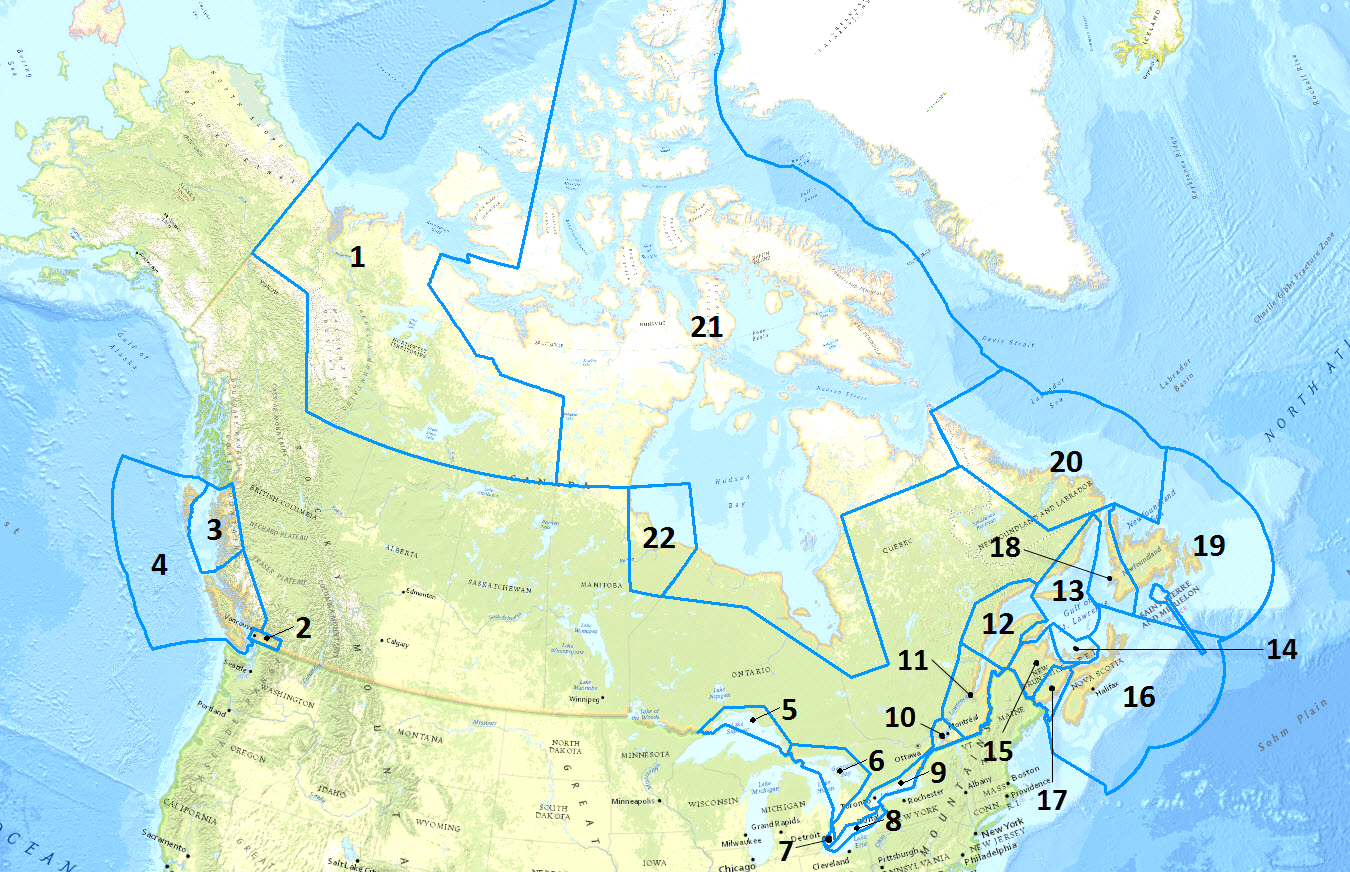 3
SMOKE-Ready Inventory
1-km aggregated to 3-km.
69 ship types aggregated to 15 ship classes.
Mapped in SCCs (ship class, fuel type and operating mode).
Link-based hourly data aggregated to monthly emissions.
Assigned stack parameters (height: 20m, diameter: 1m, velocity: 20m/s, temperature:275C).
Two types of inventory files (point and area).
15 surrogates generated for each ship class (using annual fuel consumptions)
4
Ship-class based Surrogates
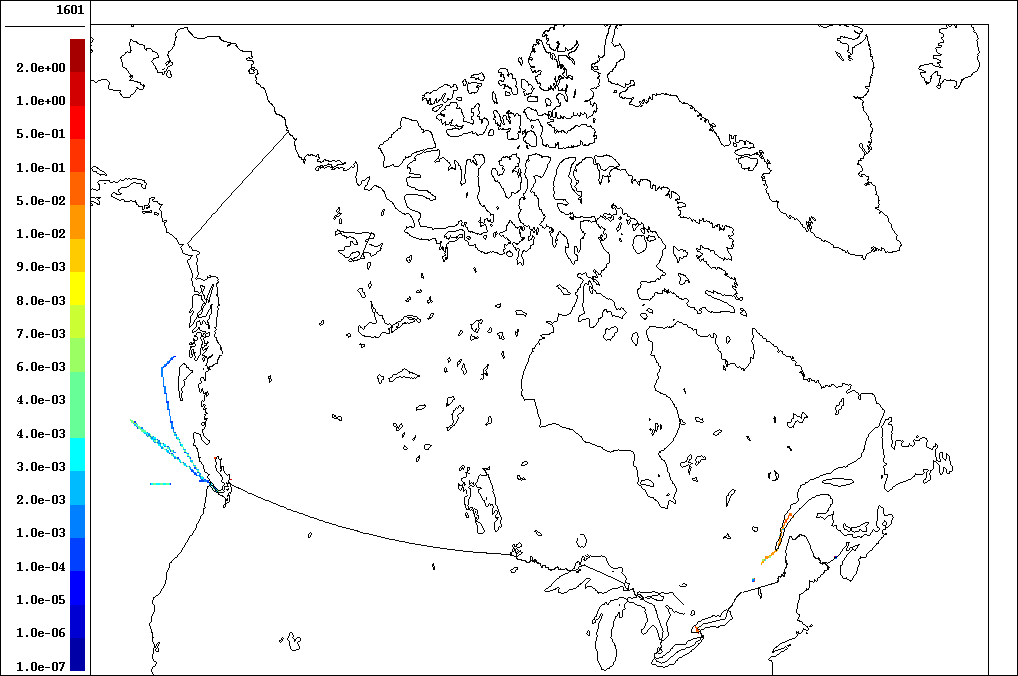 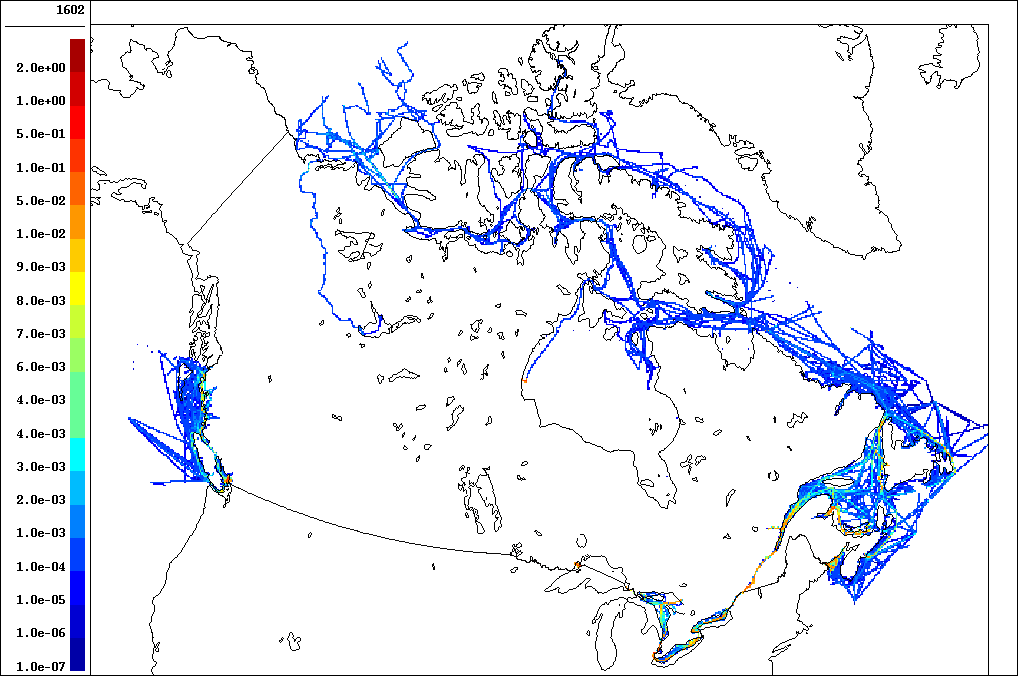 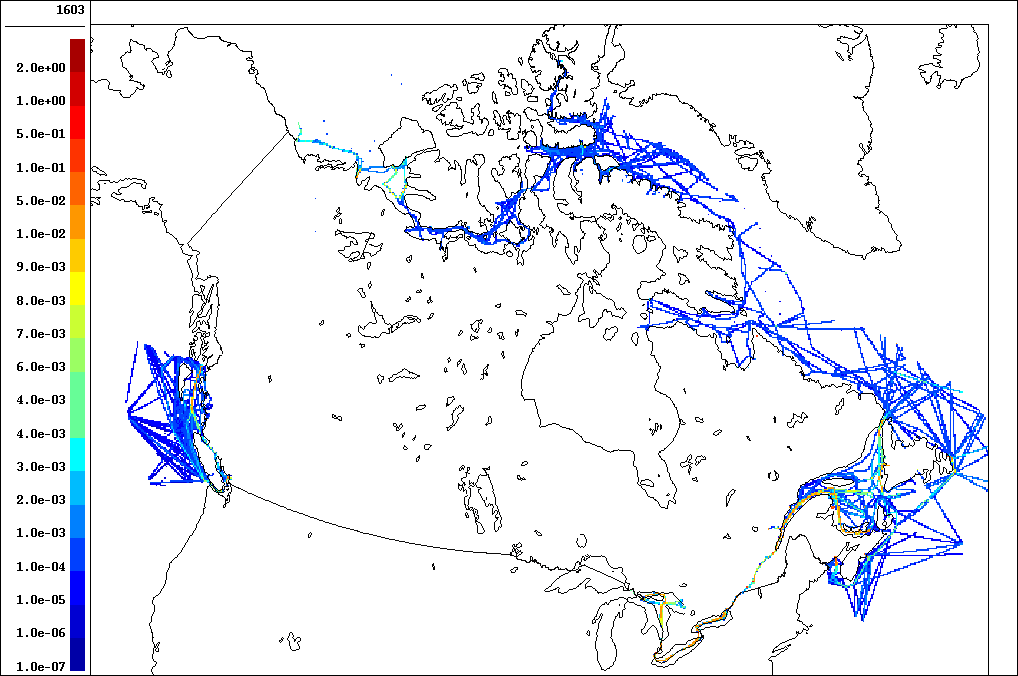 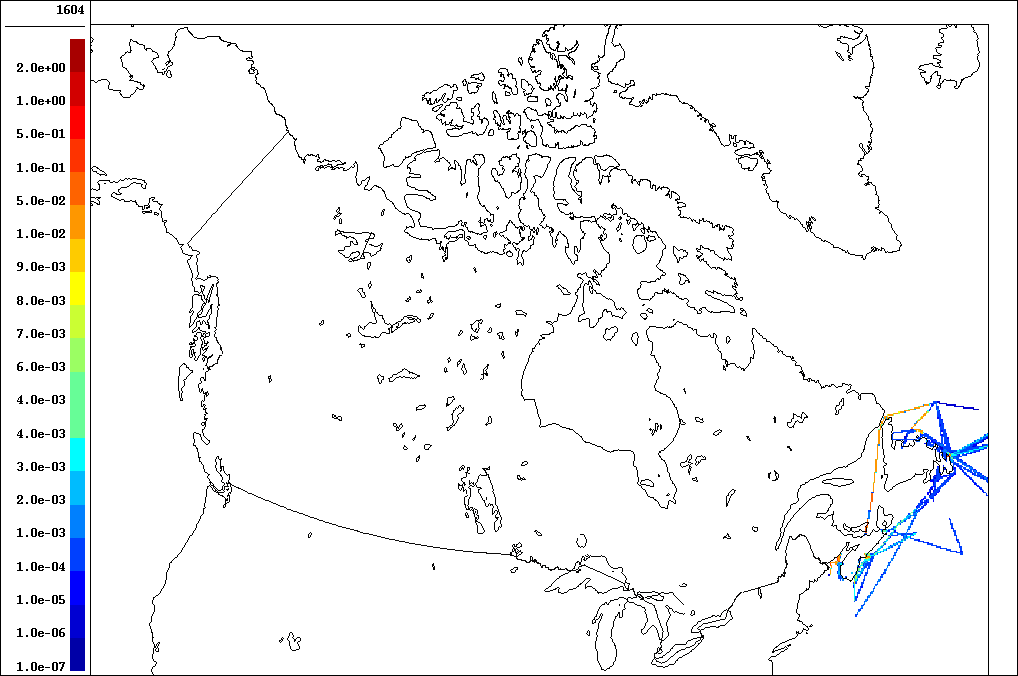 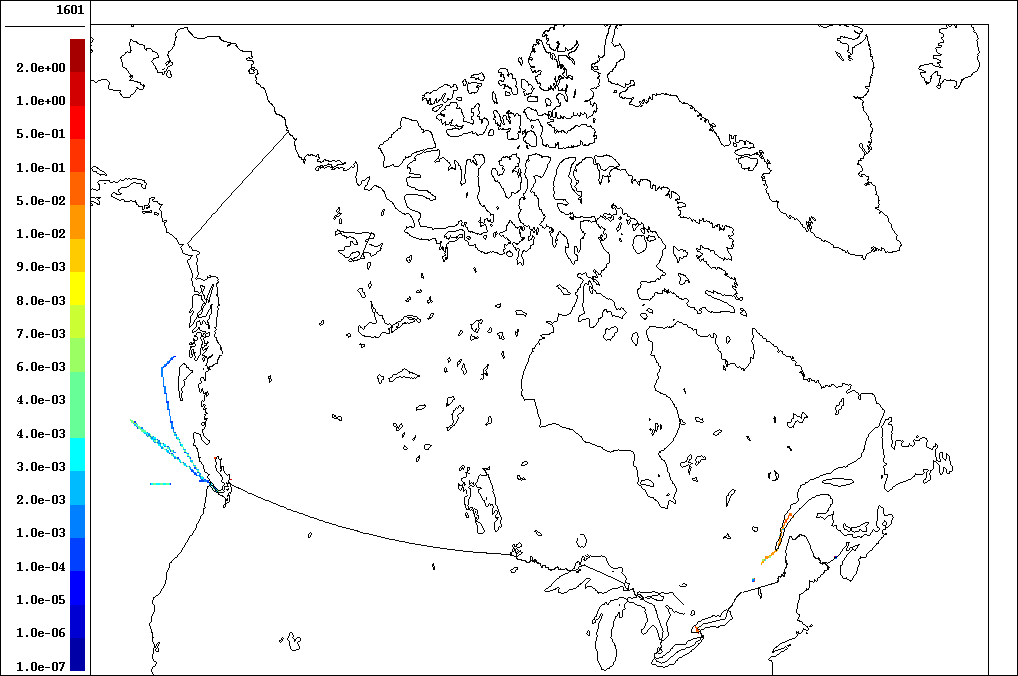 Cruise
Barge
DFO Fishing
Coast Guard
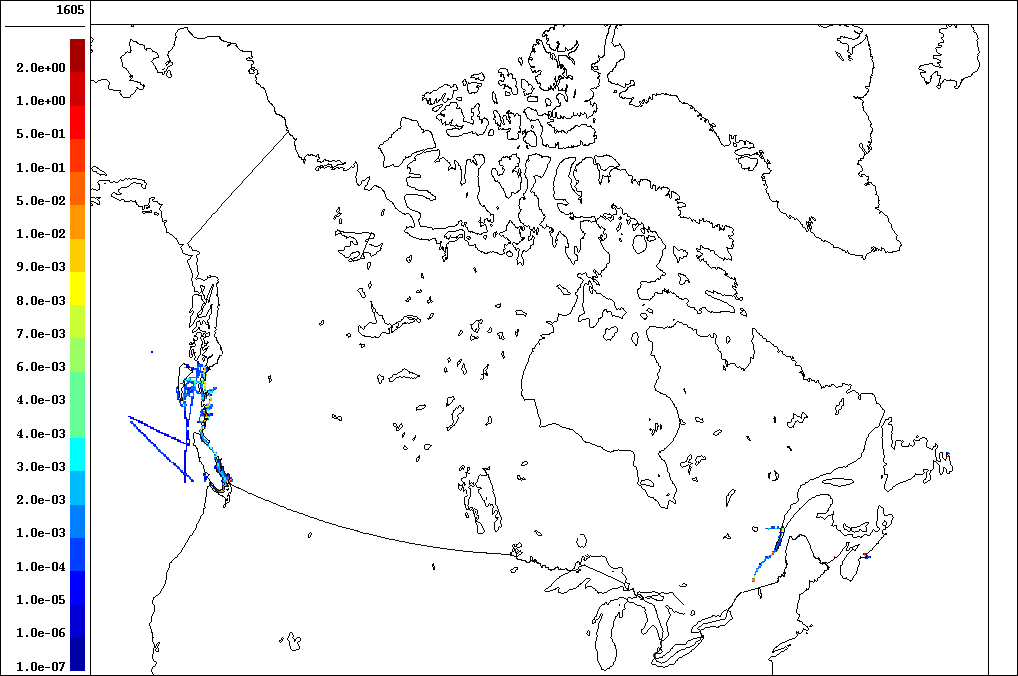 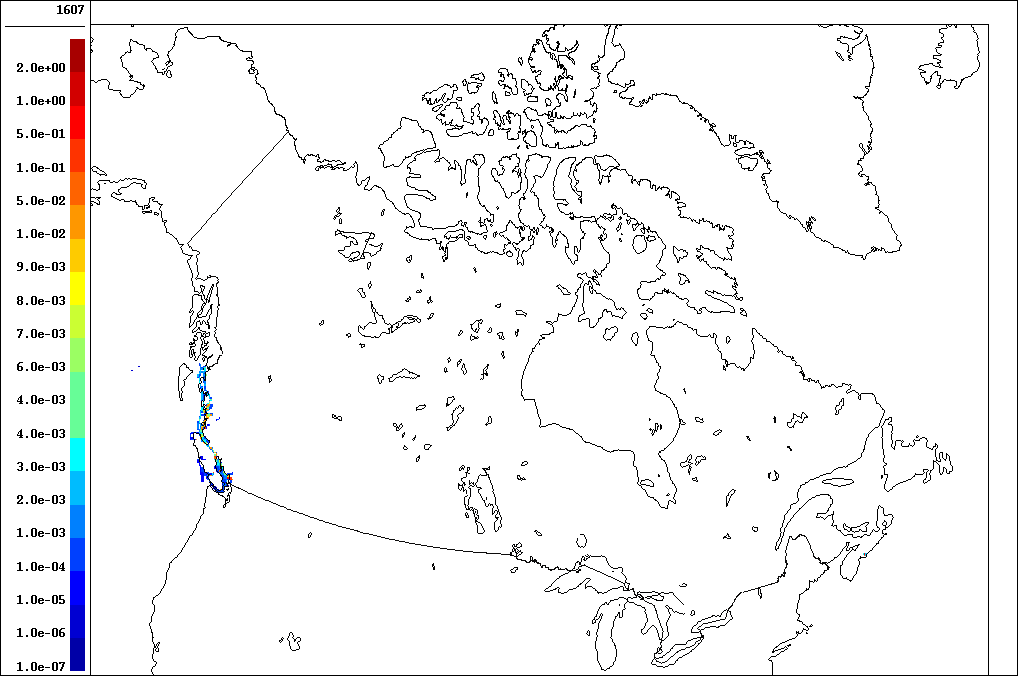 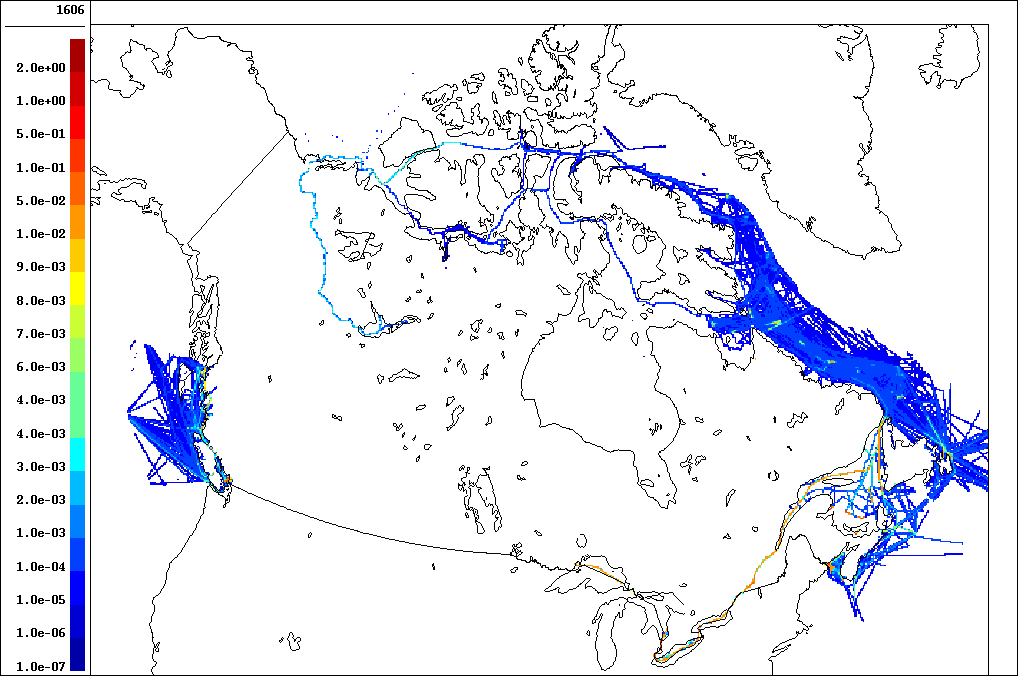 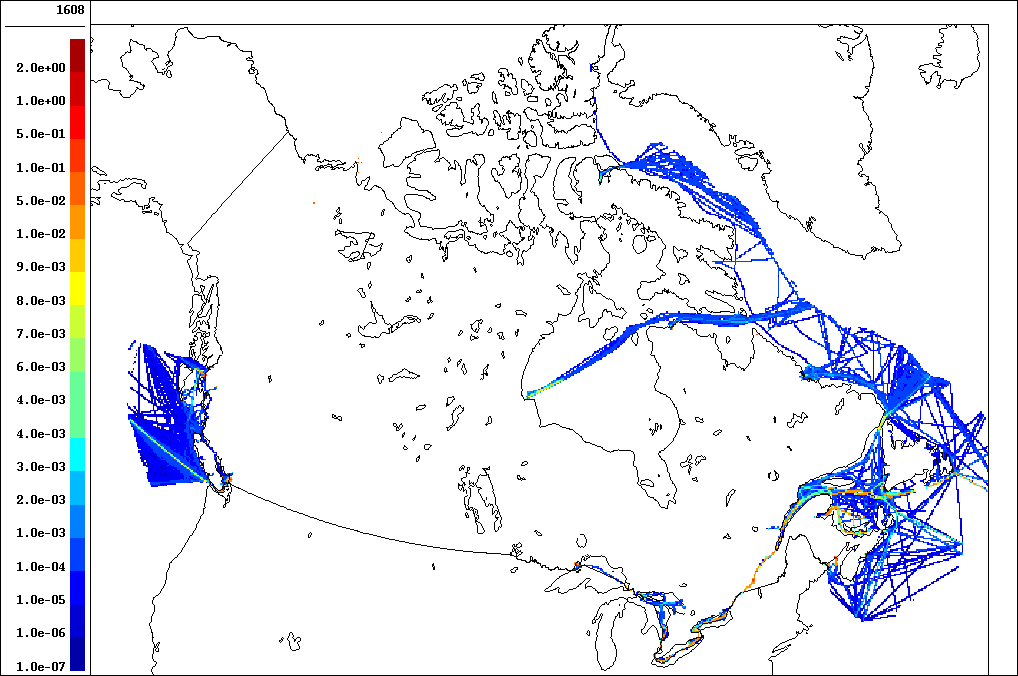 Merchant Bulk
INNAV Test Vessels
Excursion passenger
Fishing
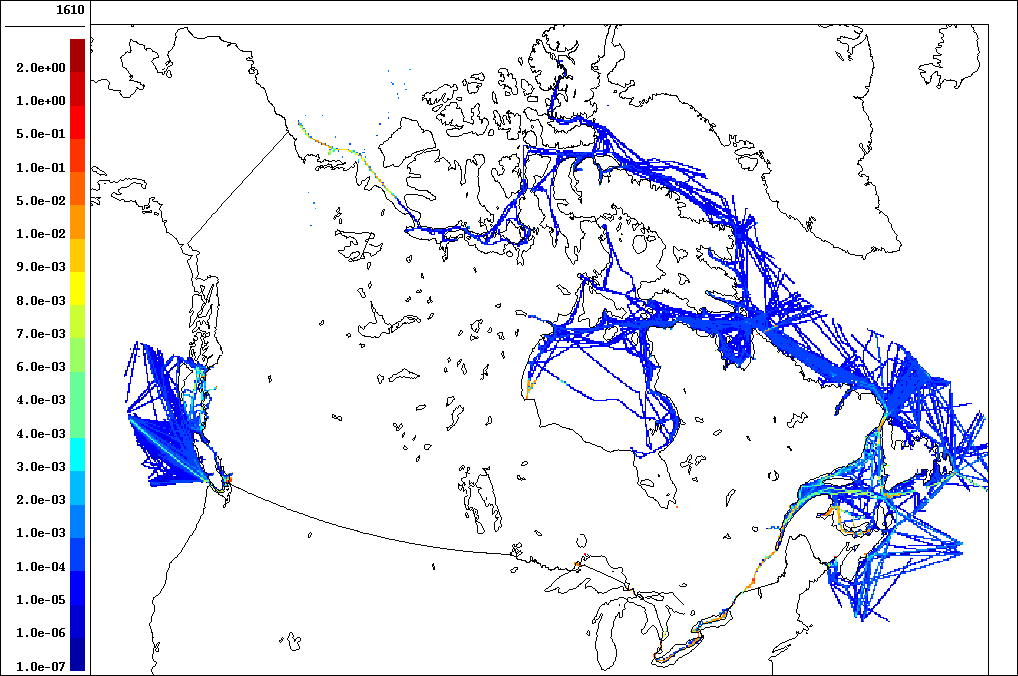 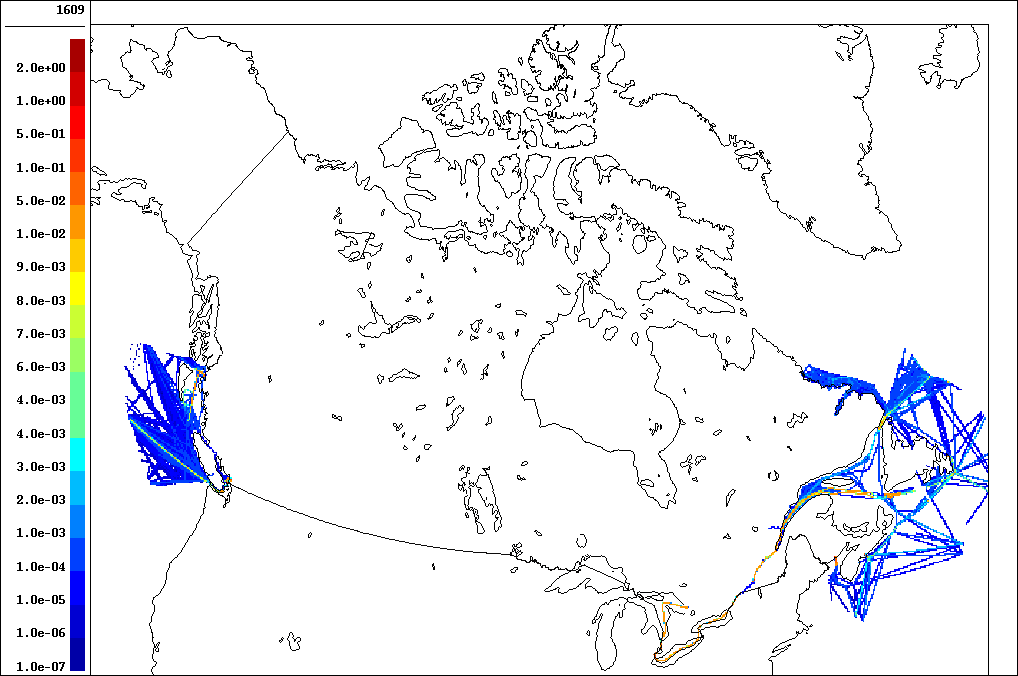 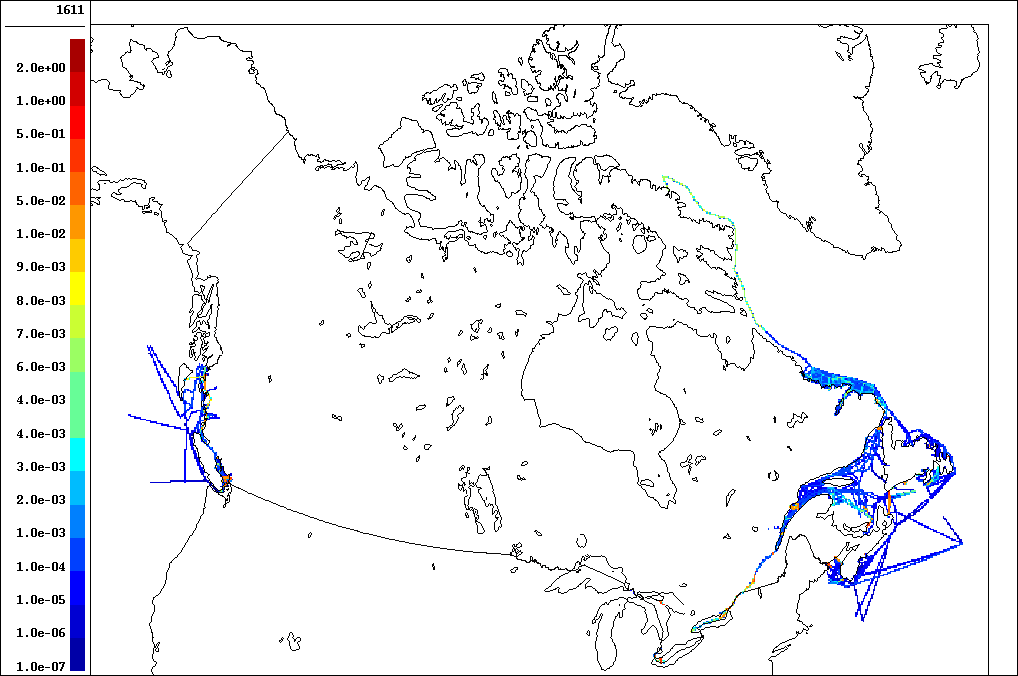 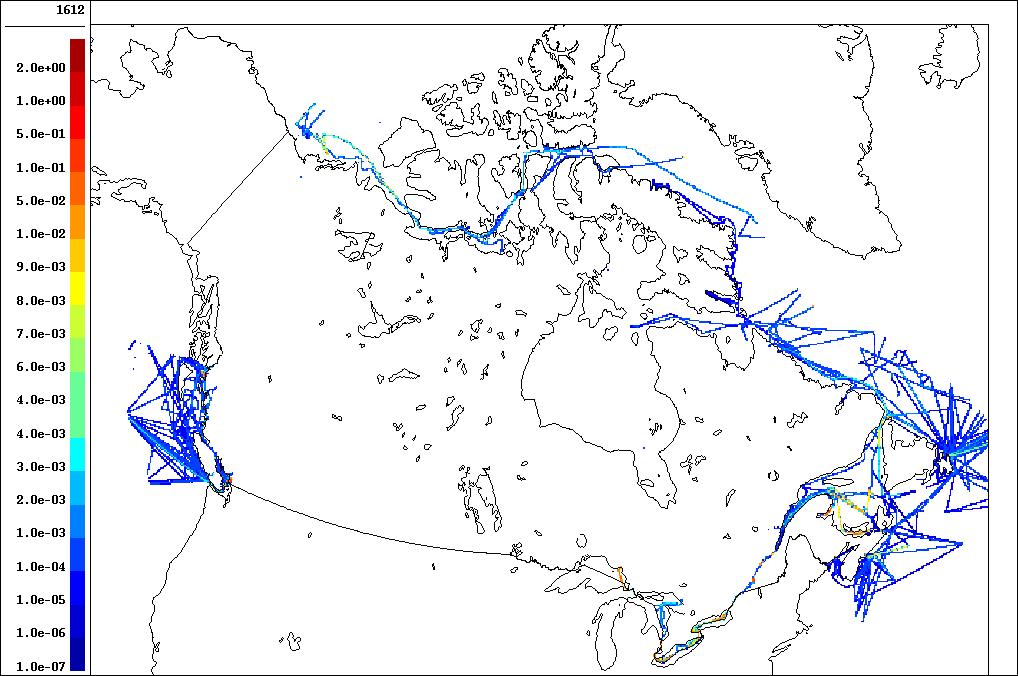 Merchant Container
Merchant Other
Merchant Passenger
Special Purpose
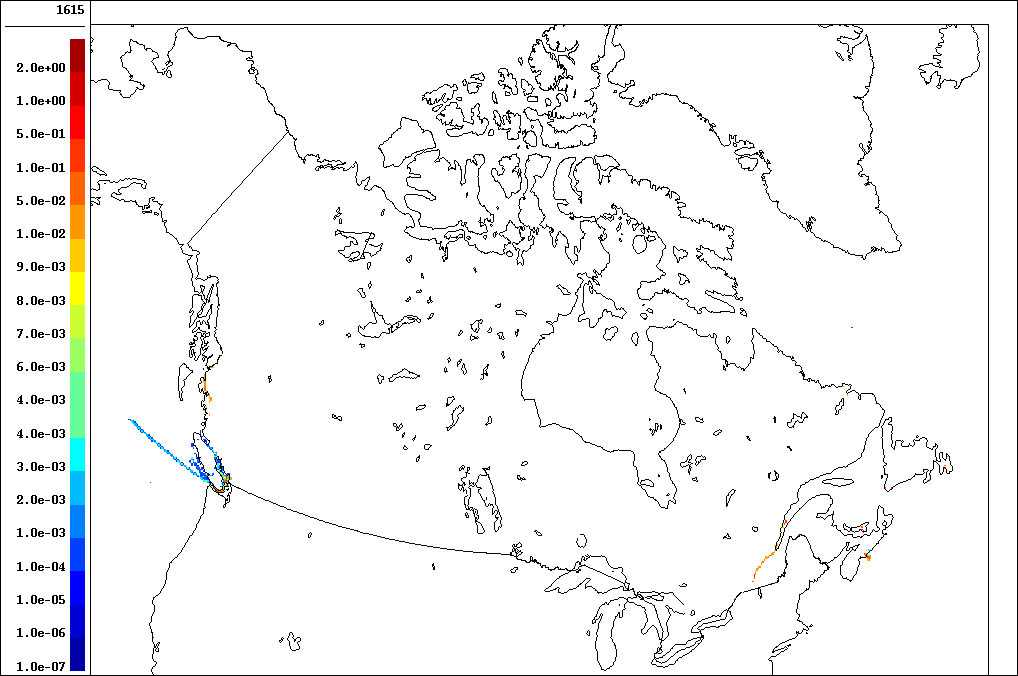 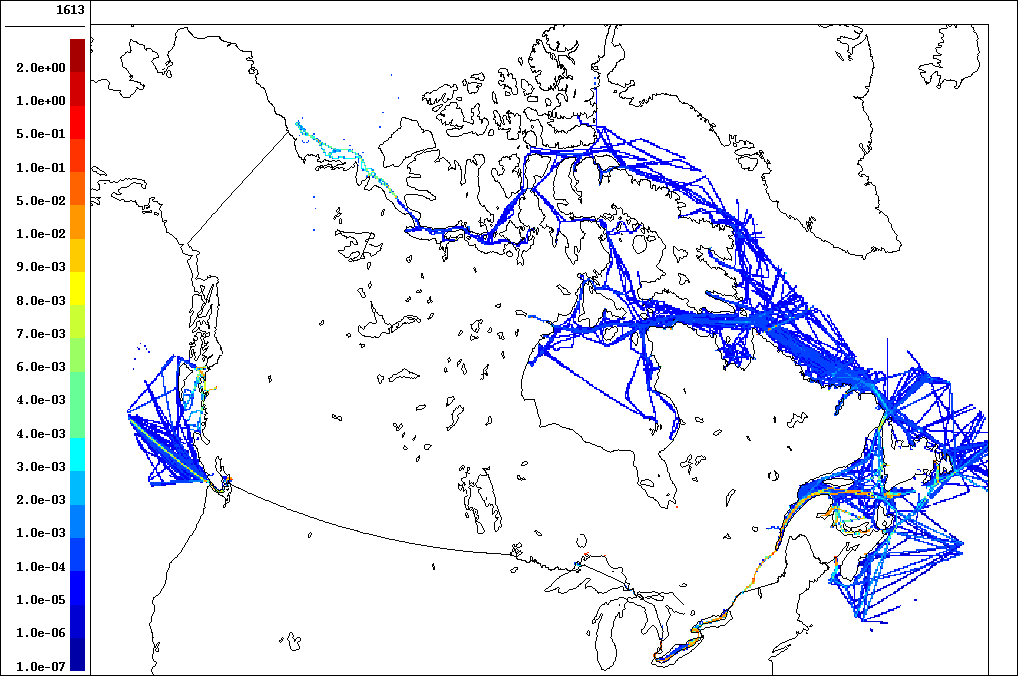 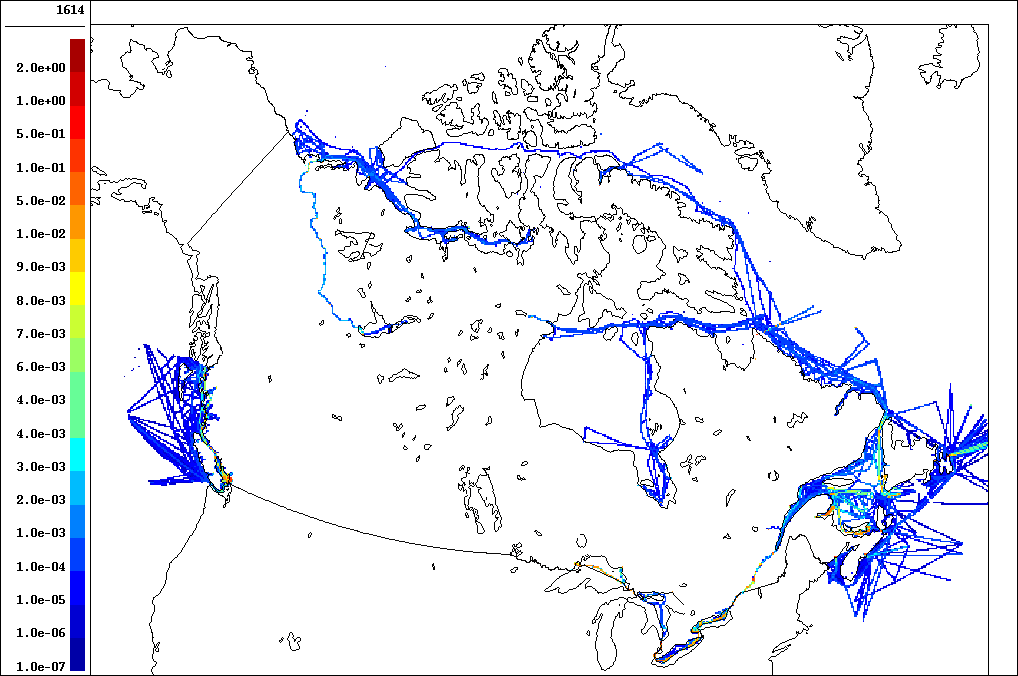 War
Tanker
Tug
5
AQ-Model Ready Emissions (NO; g/s)
September 4 at 14 UTC
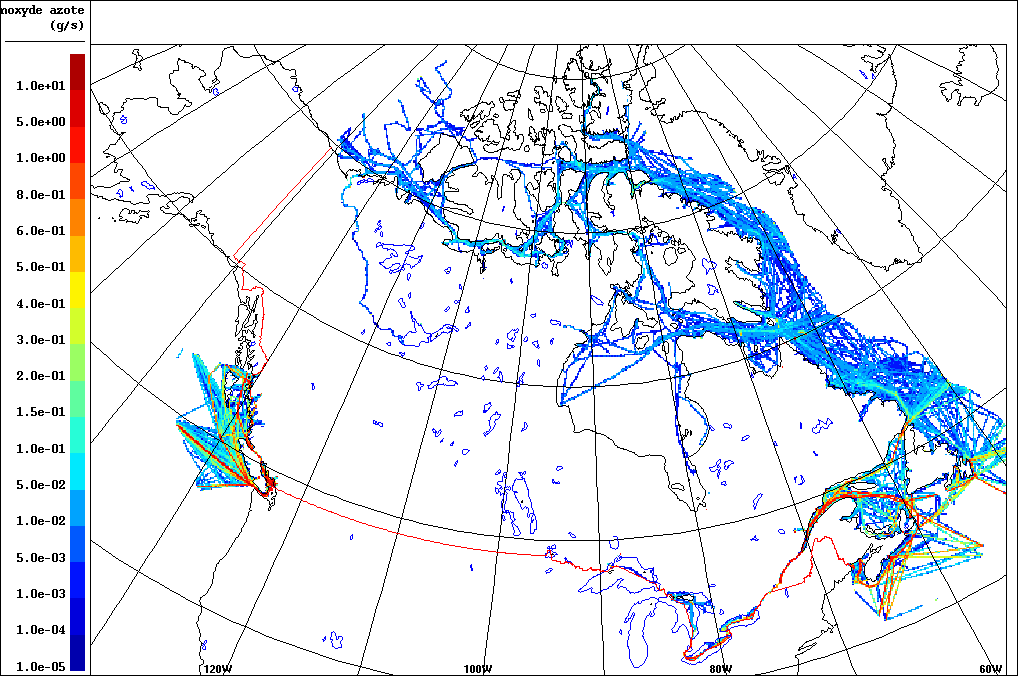 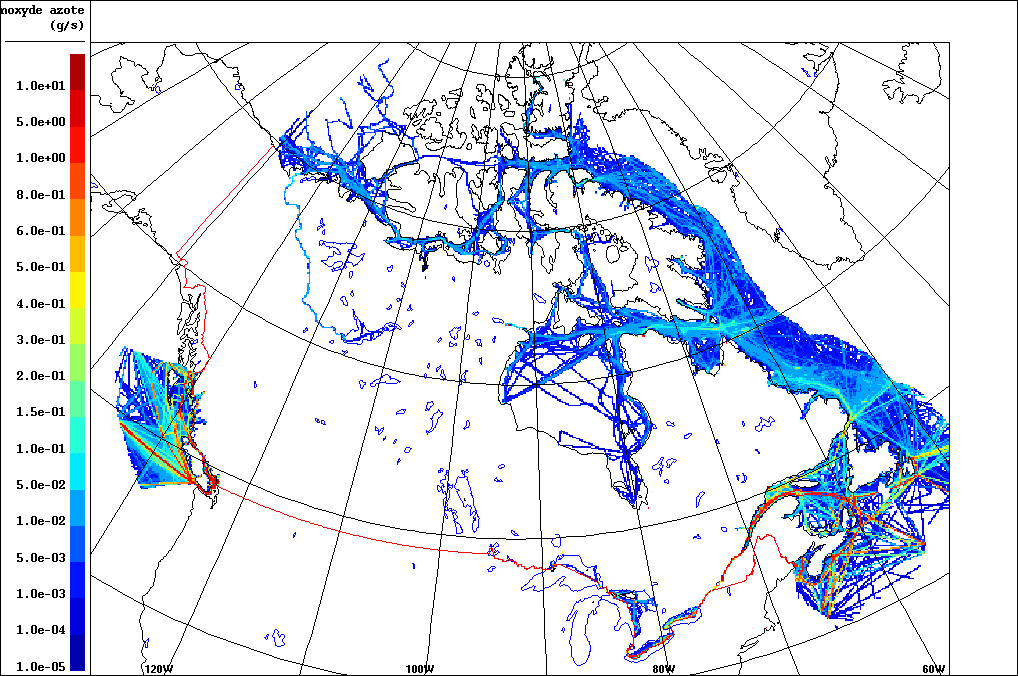 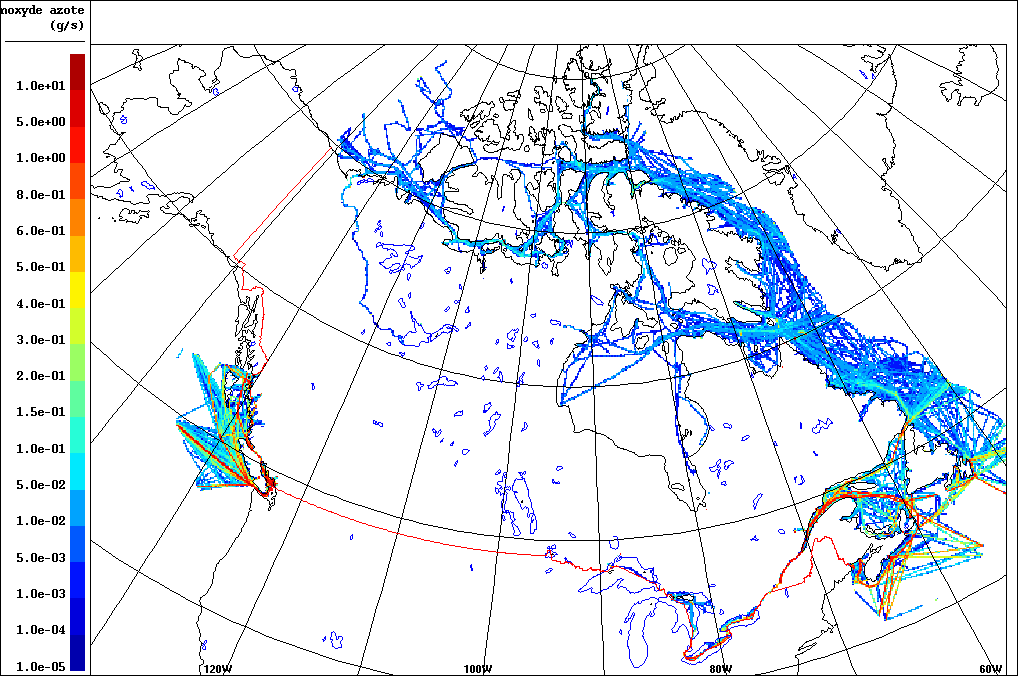 Area source
Point source
6
GEM-MACH simulationGlobal Environmental Multi-scale Modeling Air Quality and Chemistry
ECCC’s operational regional air quality model.
In-line Chemistry Transport Model.
10-km grids, 80 vertical levels up to 0.1hPa.
Other anthropogenic emissions (2015 Canadian APEI; 2017 USA projected from NEI 2011, Mexico 2008)
Summer episode (June to September 2017).
7
2017 Summertime Average NO2 (ppb)
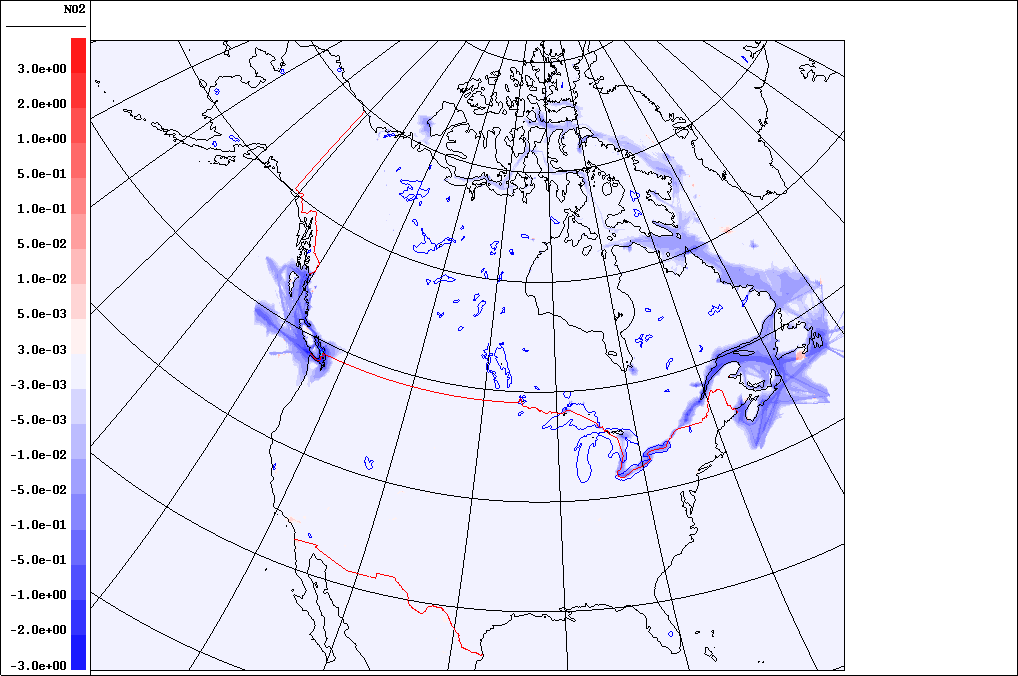 treating marine emissions as point sources reduces the surface NO2 concentration (up to 15%)
Point - Area
8
Mean bias; NO2
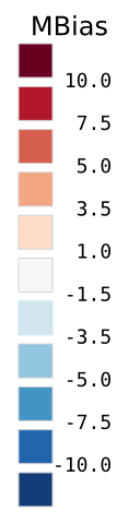 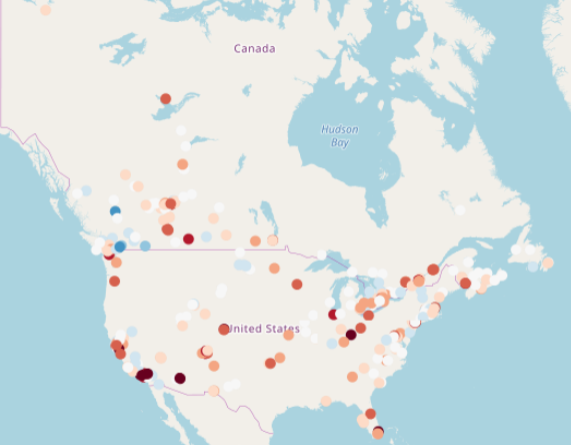 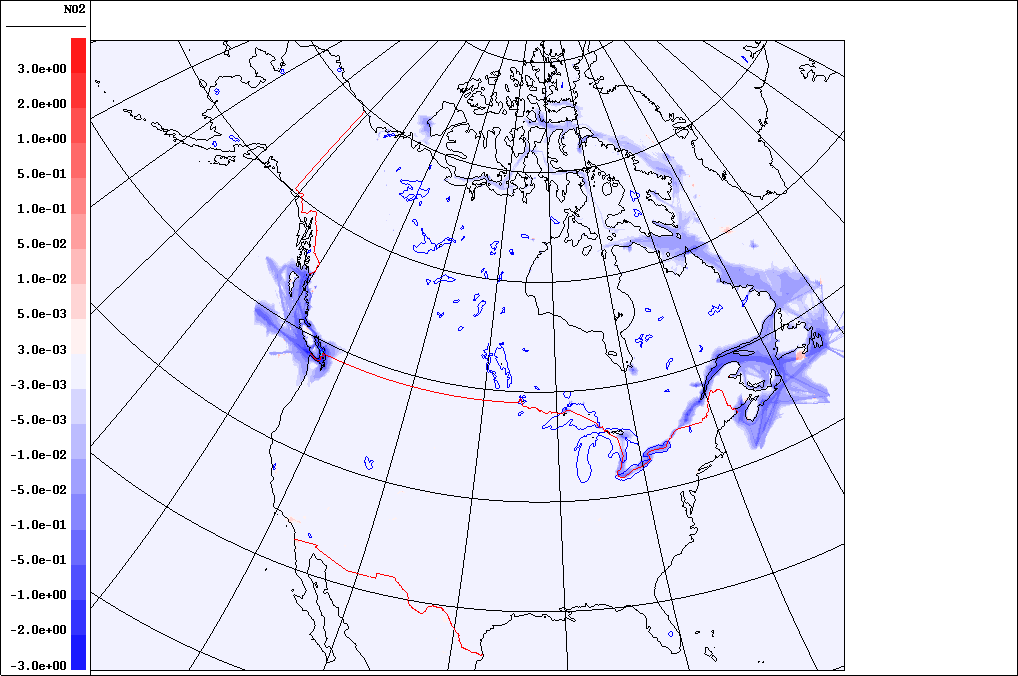 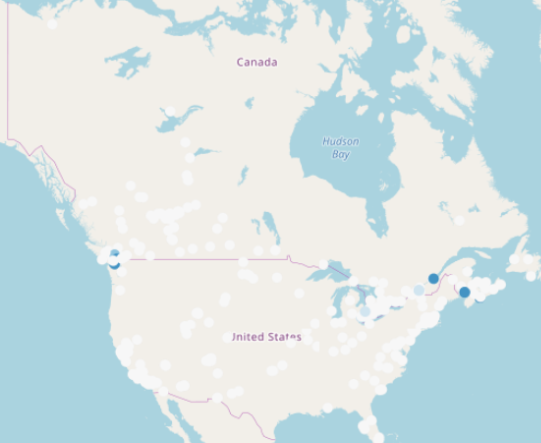 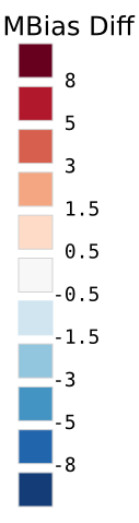 Point - Area
Point - Area
9
Mean bias; NO2
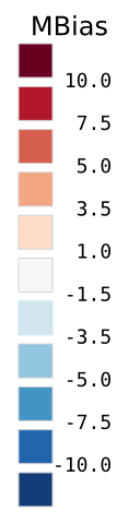 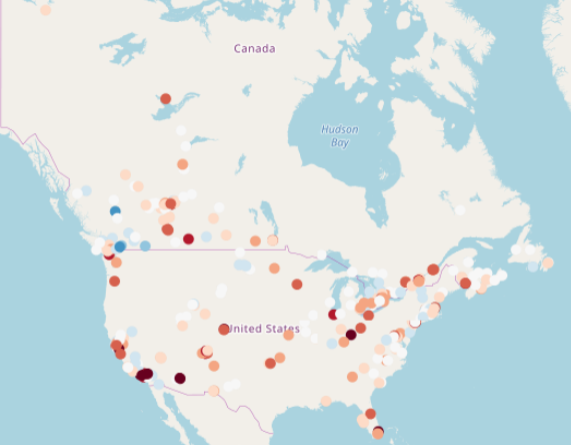 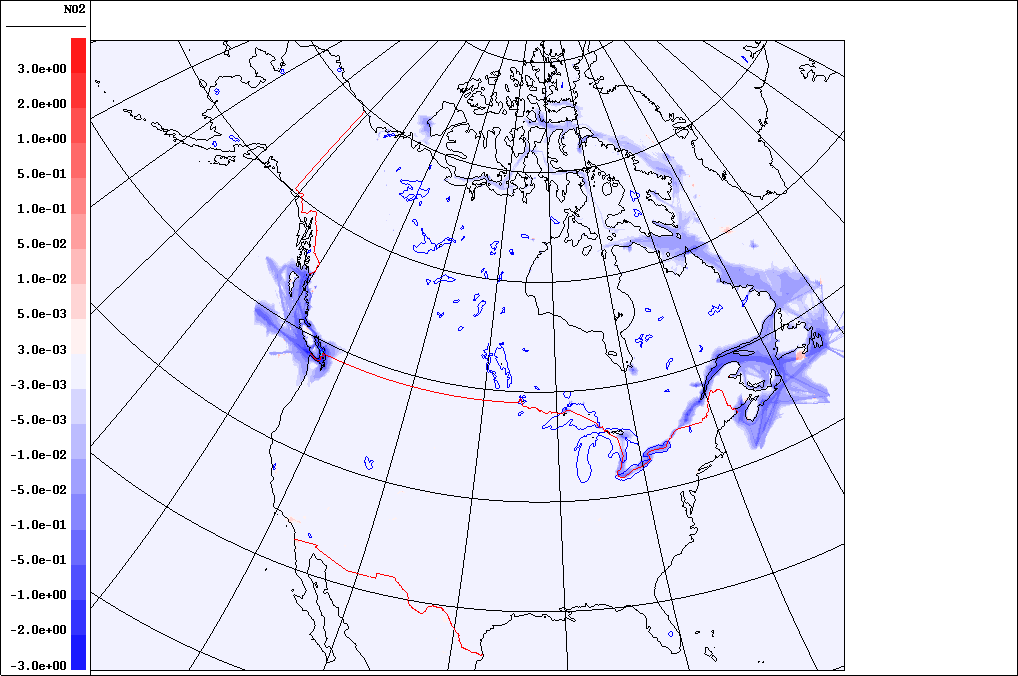 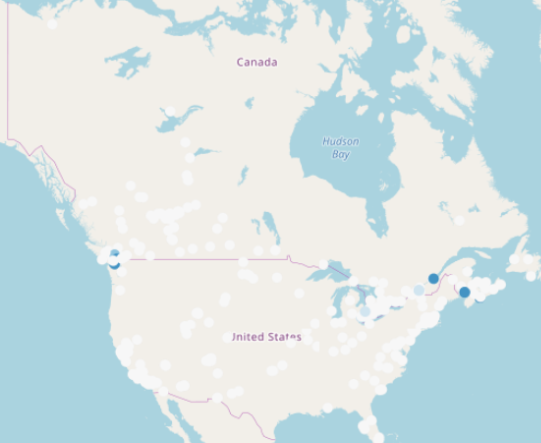 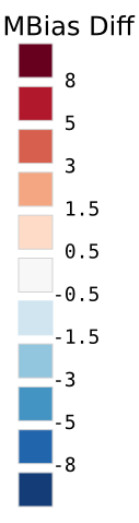 Point - Area
Point - Area
10
East Canada
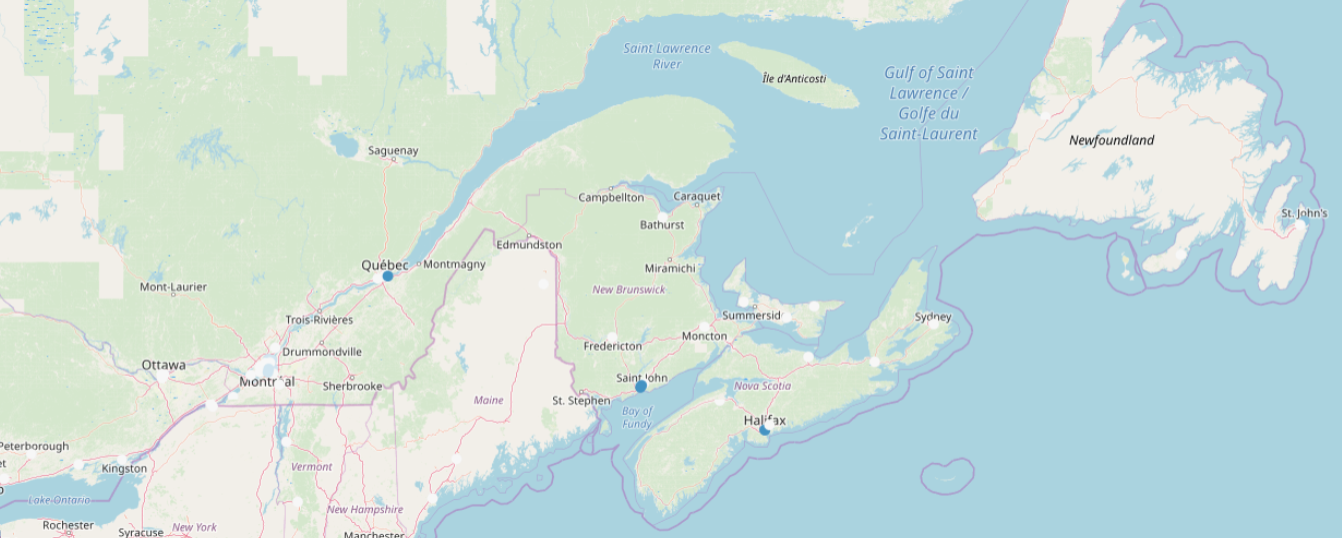 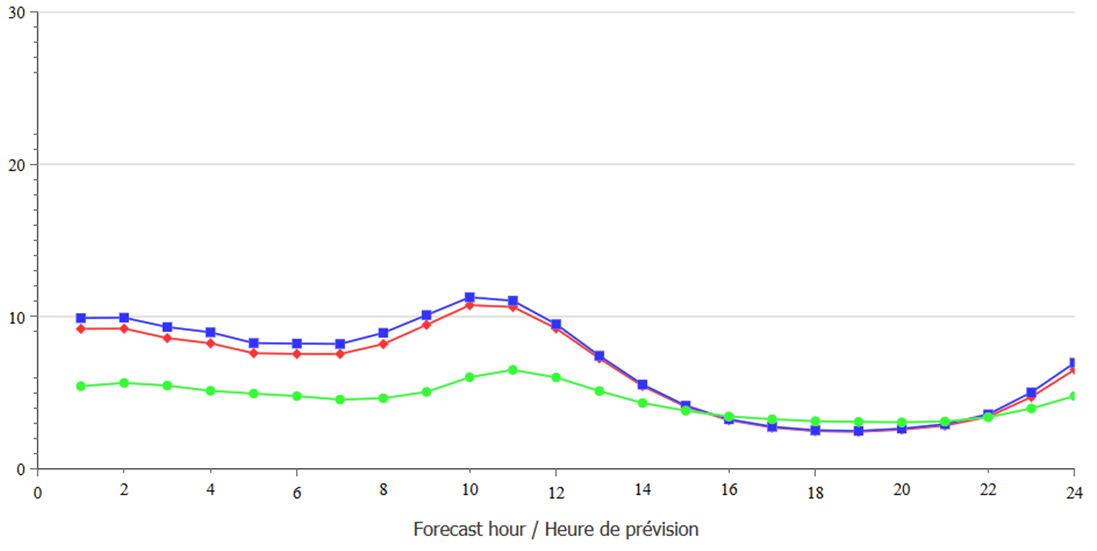 Observation
Marine as point
Marine as area
Per-hour average NO2 (ppb)
11
East Canada
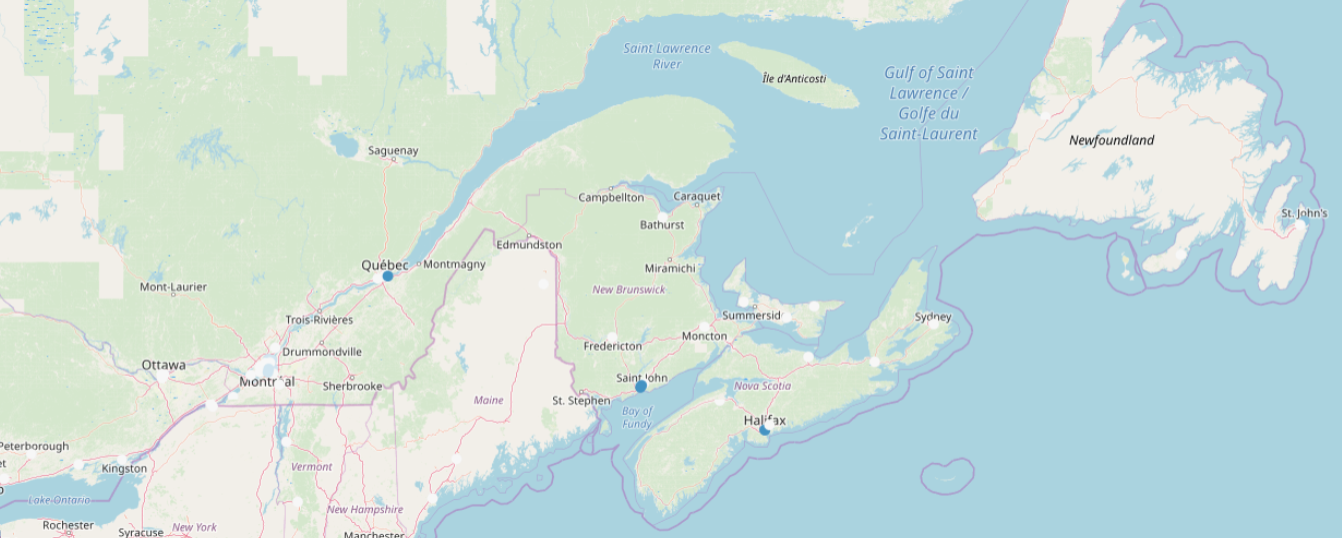 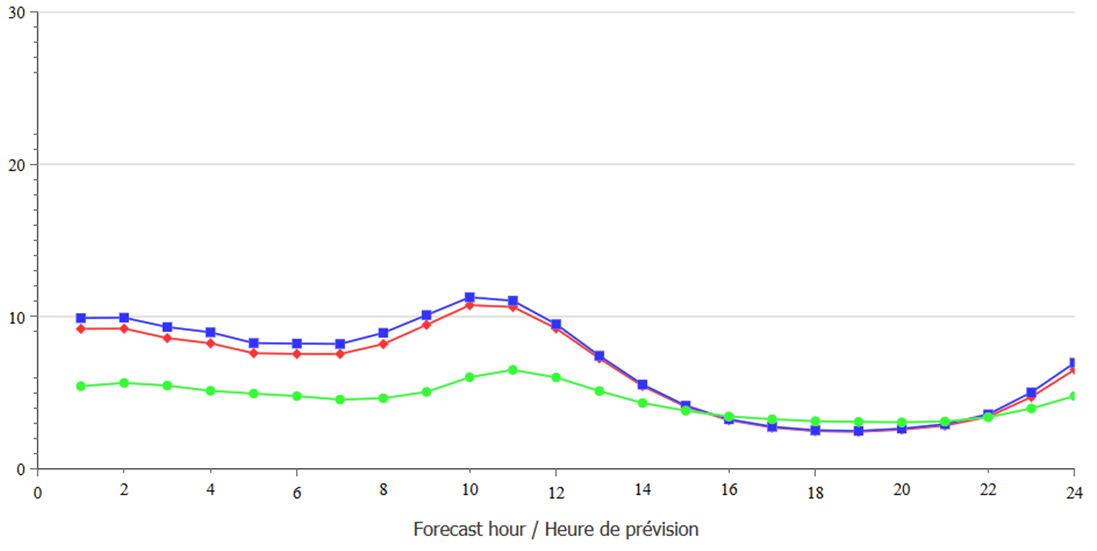 Observation
Marine as point
Marine as area
Per-hour average NO2 (ppb)
12
East Canada; NO2 (ppm)
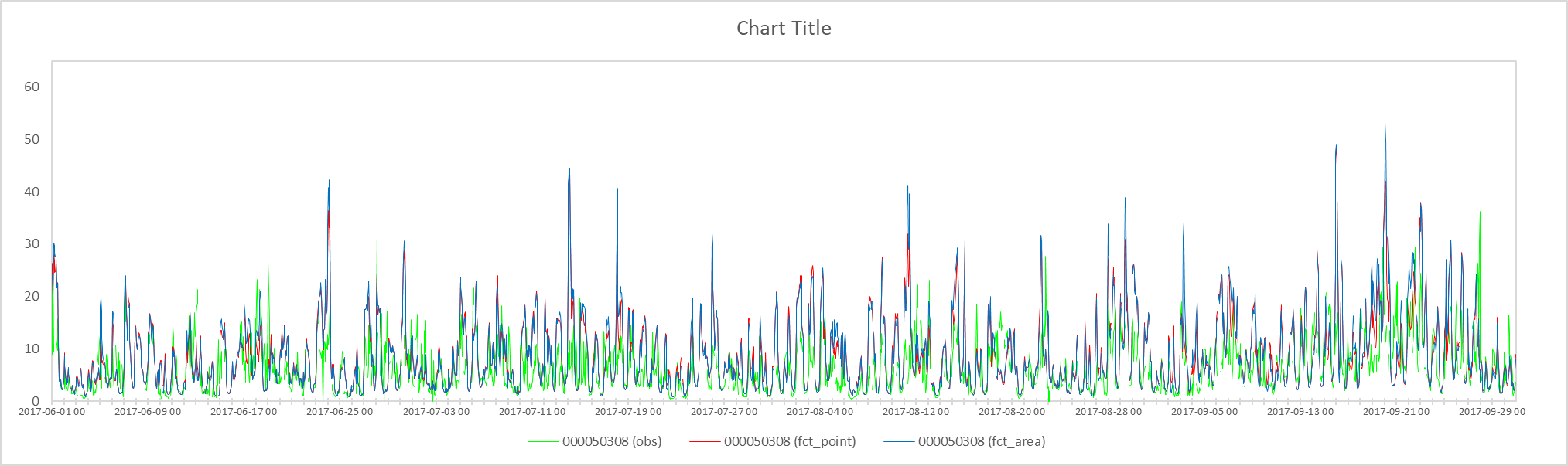 Observation
Marine as point
Marine as area
Quebec
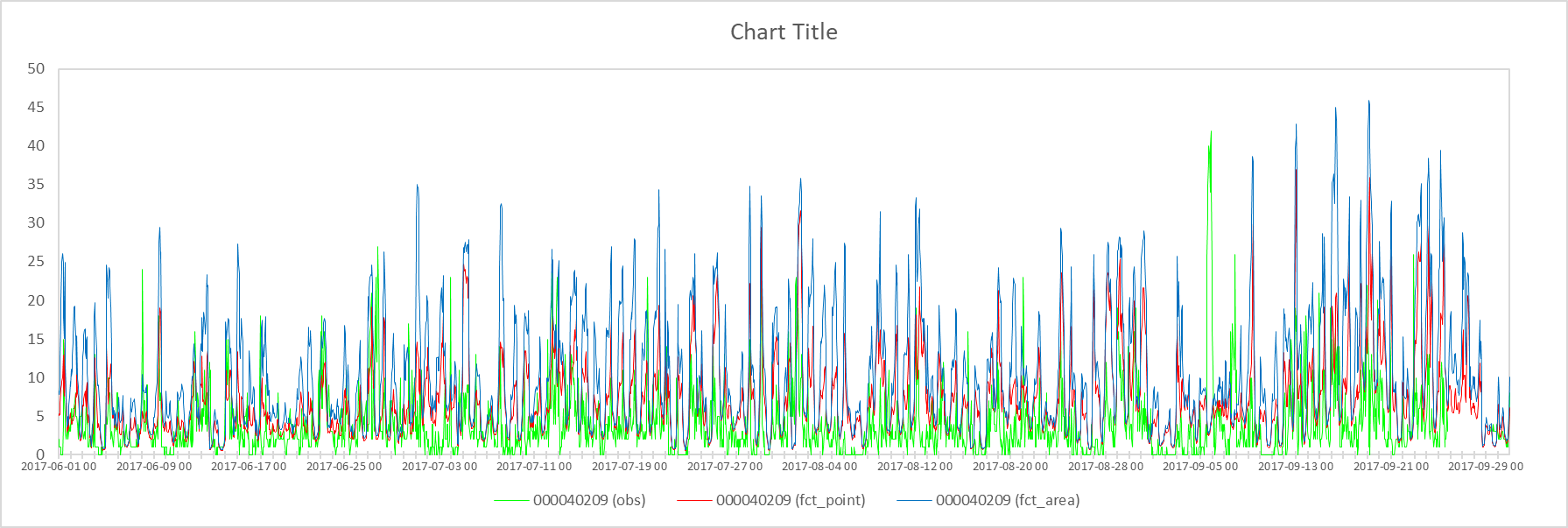 St. John
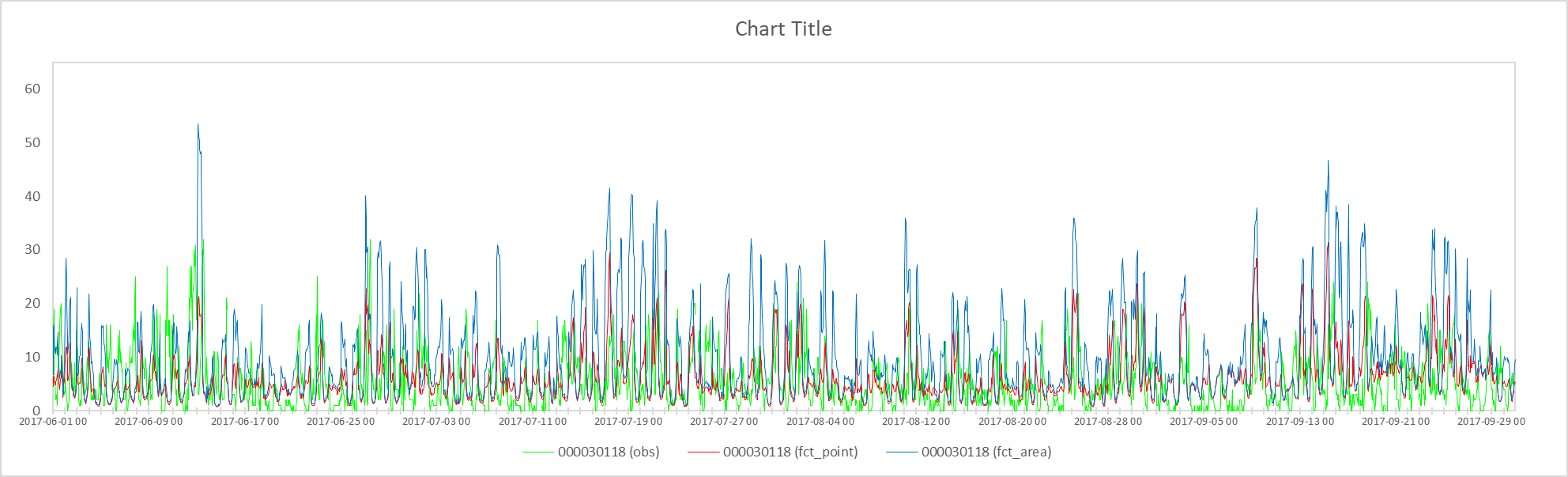 Halifax
13
West Canada
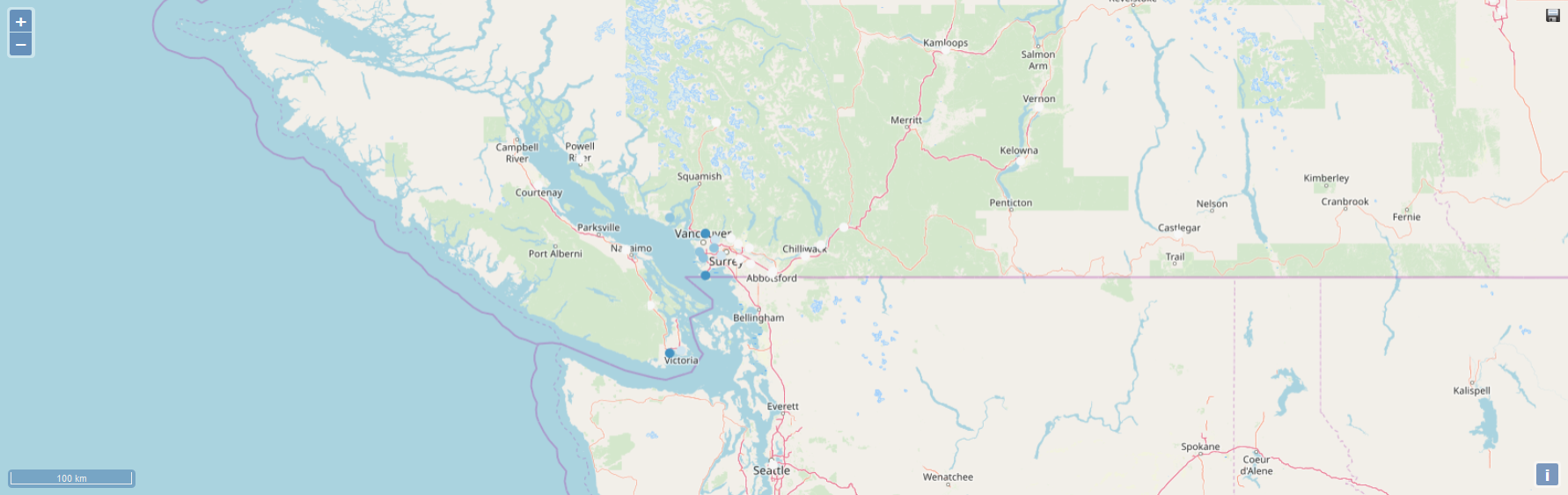 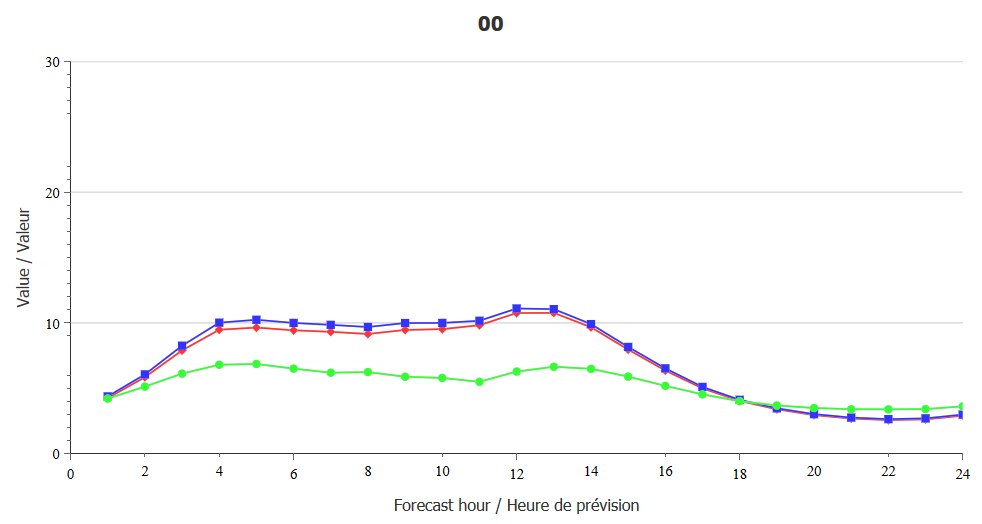 Per-hour average NO2 (ppb)
Observation
Marine as point
Marine as area
14
West Canada
Observation
Marine as point
Marine as area
Victoria
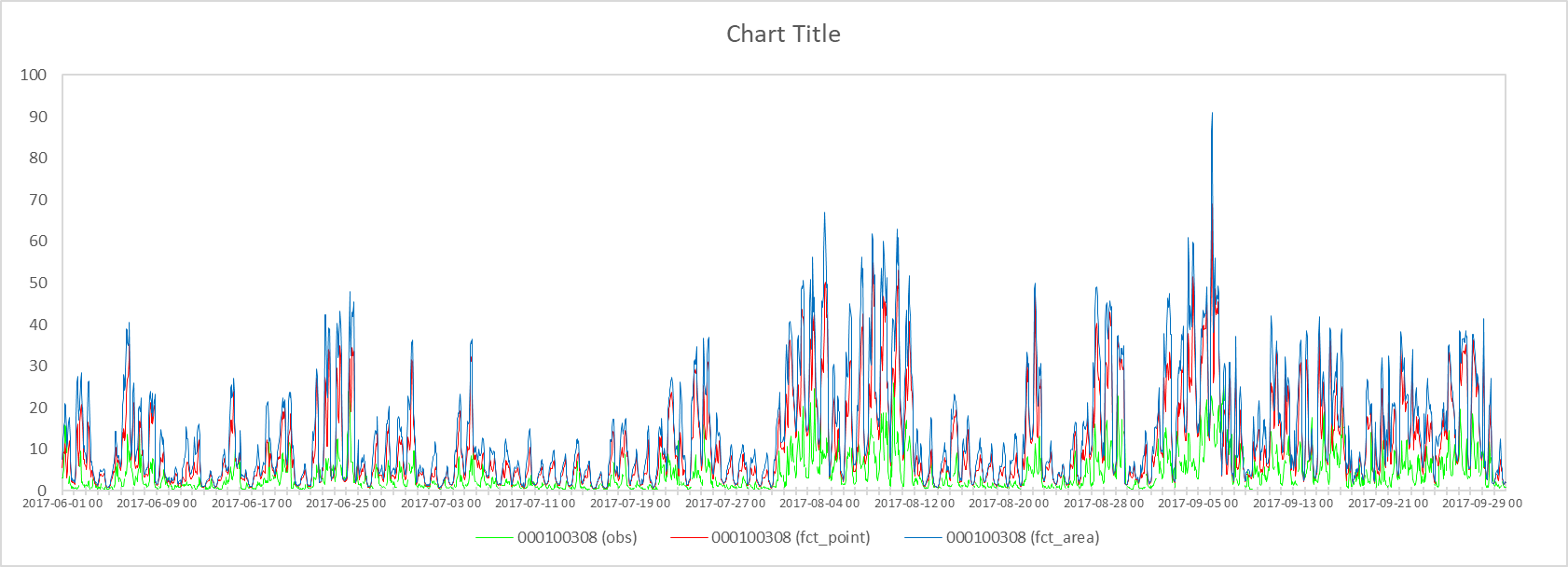 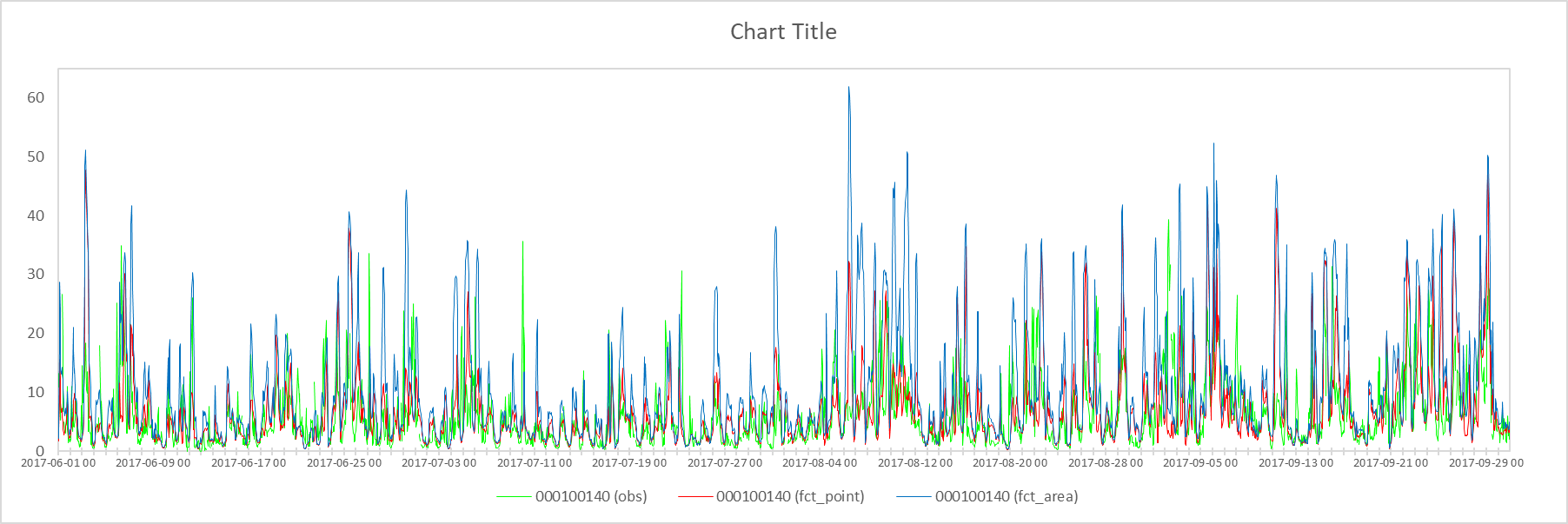 Vancouver
15
2017 Summertime 8-h Average O3 (ppb)
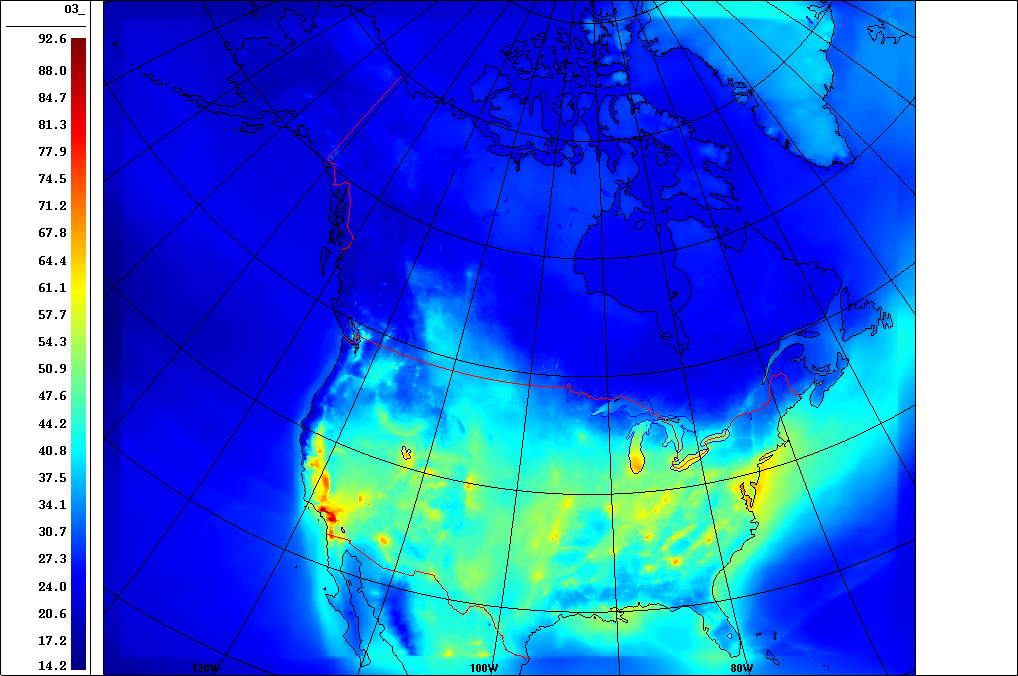 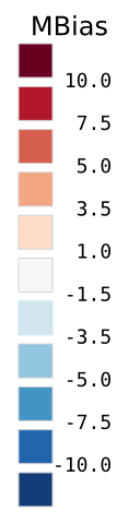 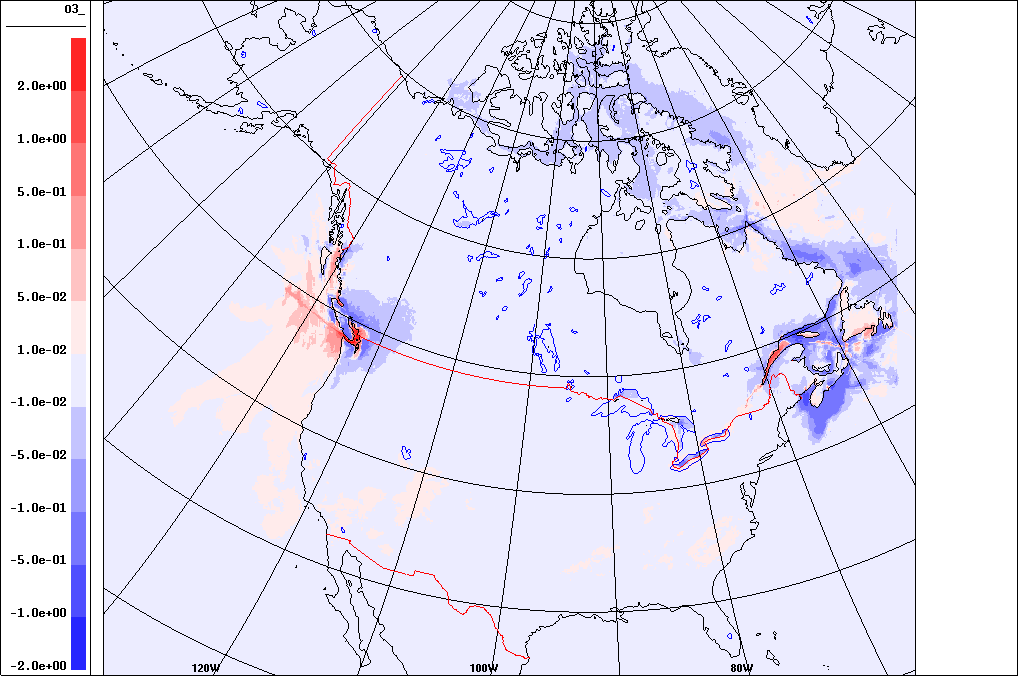 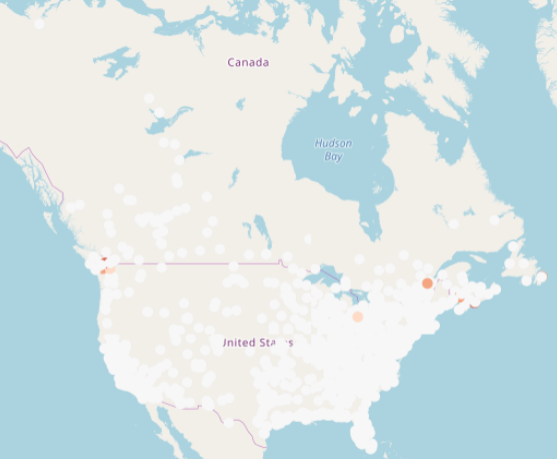 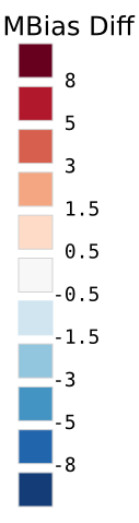 Point - Area
16
2017 Summertime 8-h Average O3 (ppb)
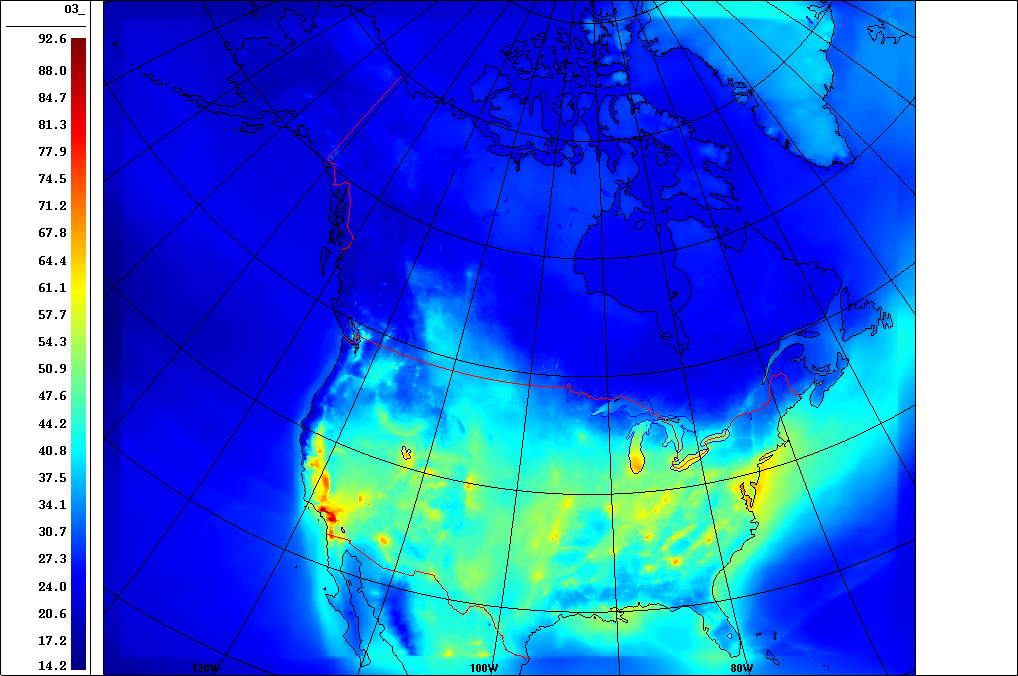 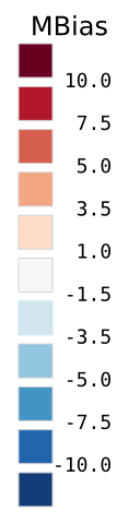 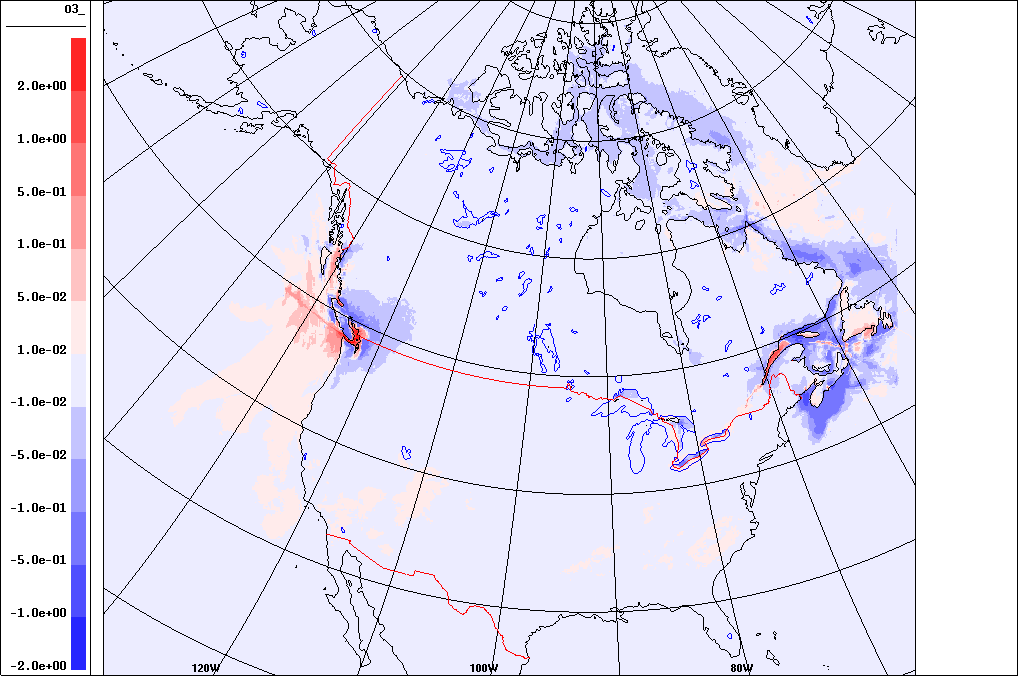 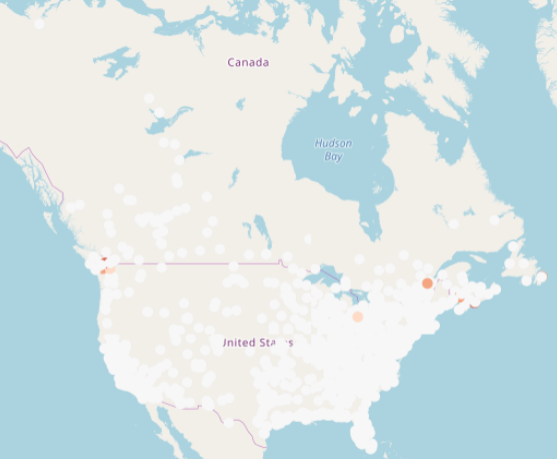 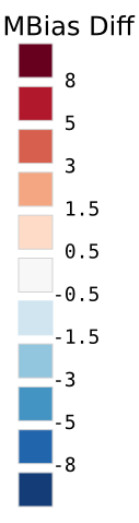 Point - Area
17
2017 Summertime 8-h Average O3 (ppb)
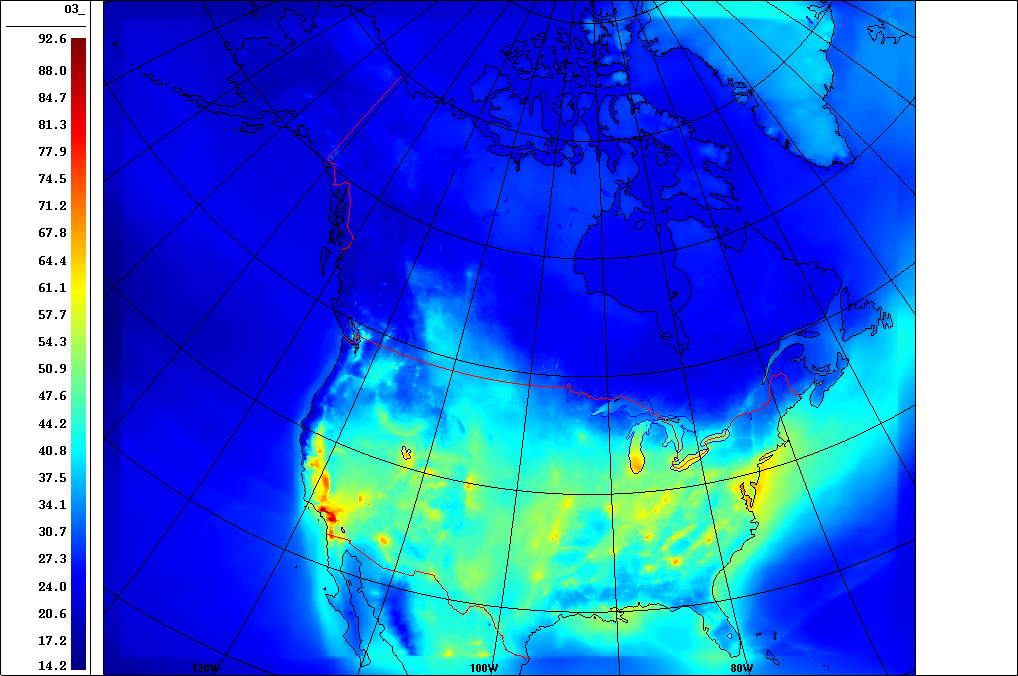 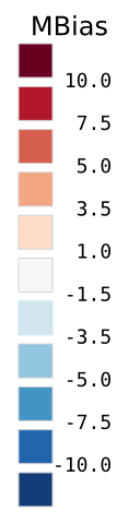 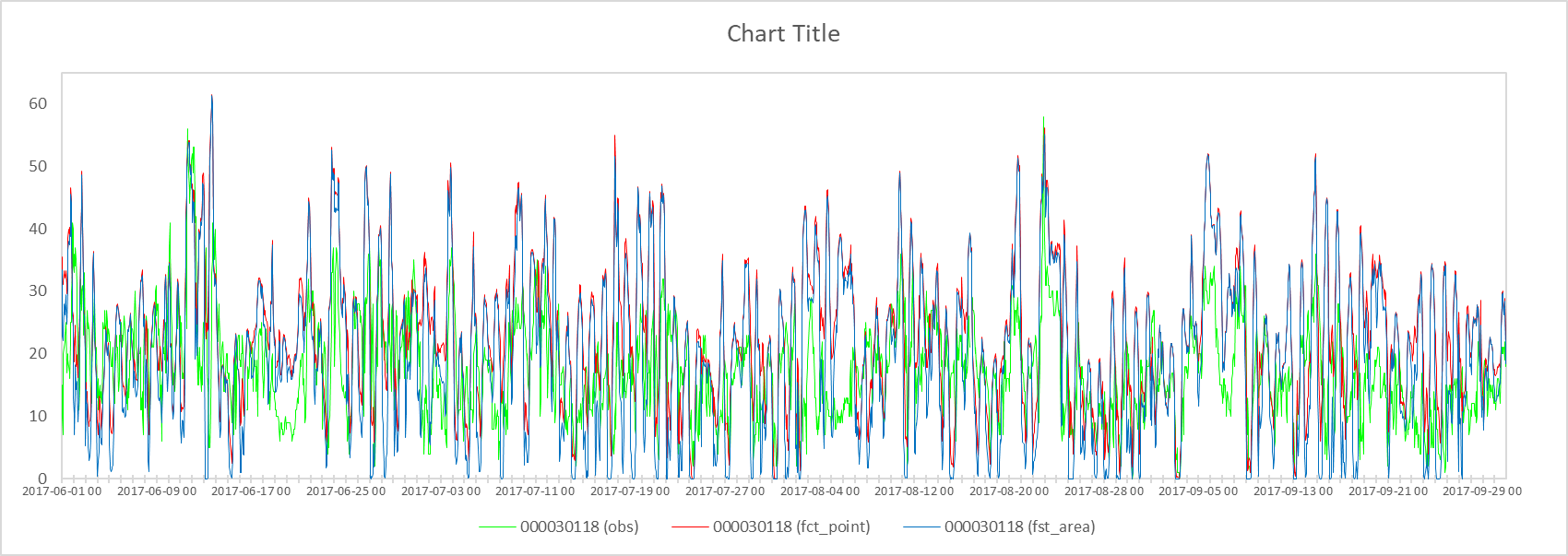 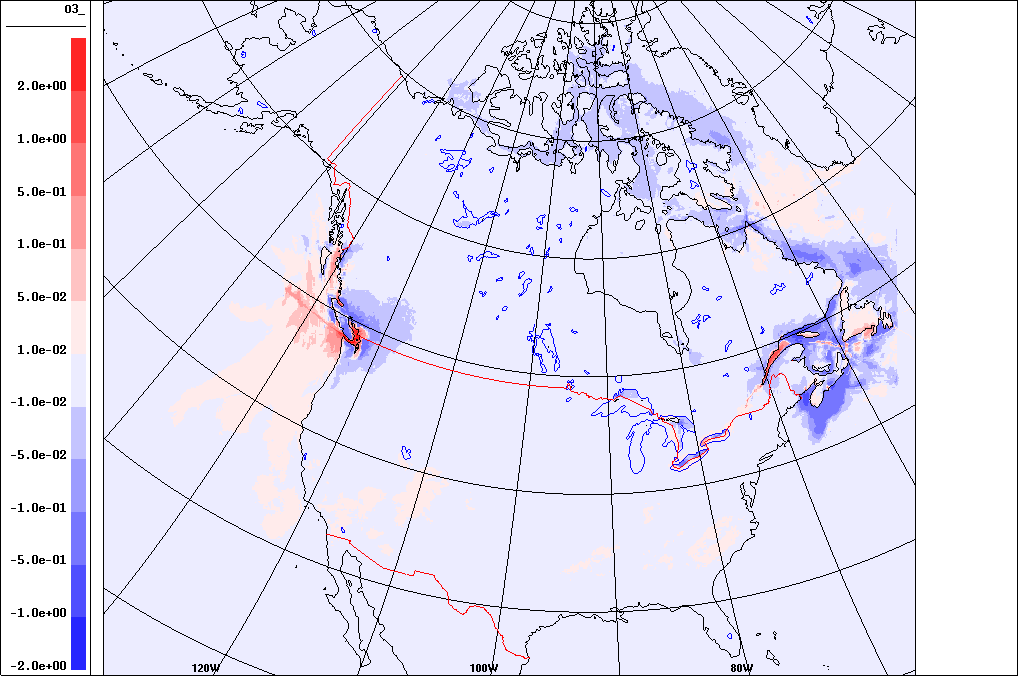 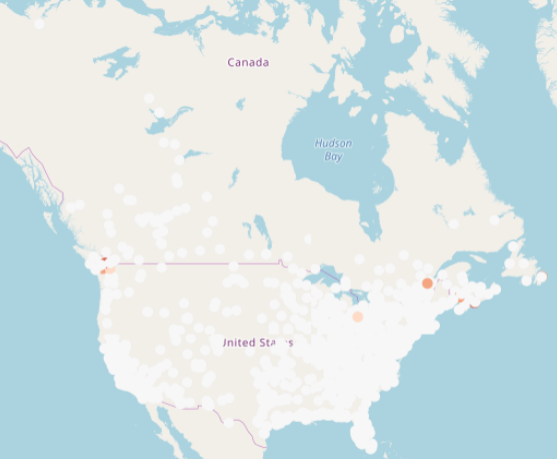 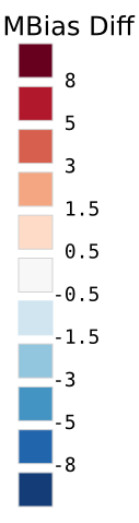 Point - Area
18
Hourly Score Statistics
19
conclusion
Upgrading emission platform using MEIT 2015 is an improvement in marine emissions processing.
 
There is an overall improvement in NO2 and O3 by processing marine emissions as point sources.
20
THANK YOU
21